Распад СССР
Учитель истории и обществознания Емельянов В.В. МОУ «Лицей г.Козьмодемьянска»
План
1. Предпосылки распада СССР 
2. Причины распада СССР
3. Ново - Огаревский процесс
4. Августовский путч 1991 года
5. Беловежское соглашение
6. Последствия распада СССР
Предпосылки распада СССР В 70е-80е годы страну возглавляли центральные органы КПСС. Их главной целью было обновление социализма, суть которого заключалась в соединении социализма и демократии, что должно было привести к лучшему социализму.
Генеральный секретарь ЦК КПСС М.С.Горбачев
Председатель Совета Министров СССР Н.И.Рыжков
Предпосылки распада СССР
В помощь осуществления замыслов было создано Политбюро ЦК партии, в которое входили: В.М.Чебриков, Е.К.Лигачев, Б.Н.Ельцин, А.Н.Яковлев и Э.А.Шеварднадзе.
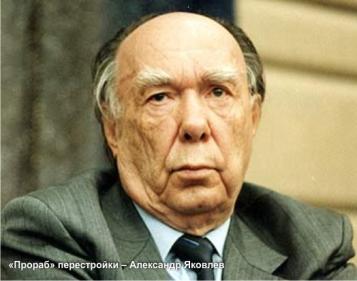 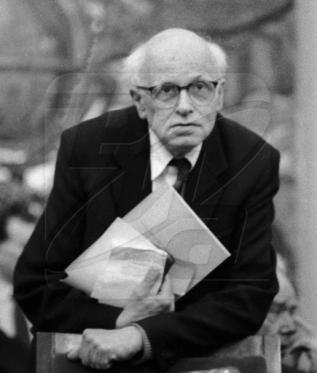 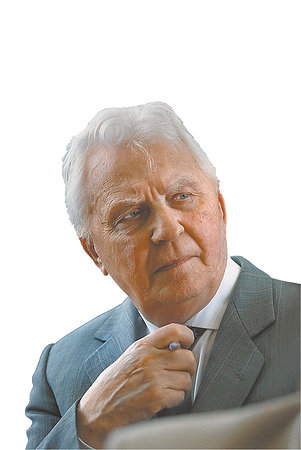 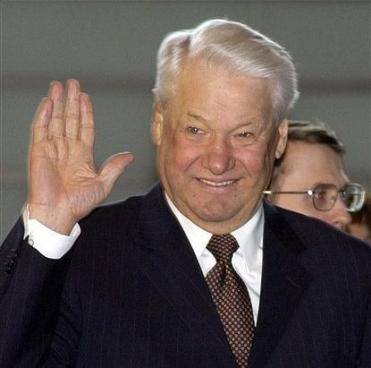 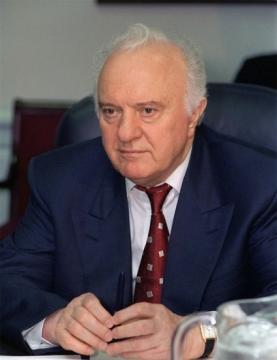 Предпосылки распада СССР Главным рычагом на пути к лучшему социализму Горбачев видел в ускорении социально-экономического развития.
Предпосылки распада СССРОсобое внимание уделялось машиностроительной отрасли, так как при реконструкции техники народнохозяйственного комплекса решились бы два важных вопроса: жилищный и продовольственный.
Предпосылки распада СССР
Ставка на энтузиазм, не подкрепленная необходимой техникой и квалификацией работников, привела не к ускорению, а к значительному росту аварий в различных отраслях народного хозяйства. Самой крупной из них стала катастрофа на Чернобыльской АЭС в апреле 1986 года.
Предпосылки распада СССР
Испытывая нарастающие трудности в экономике, руководство страны во главе с М.С.Горбачевым с лета 1988 г. решилось на реформирование закостеневшей политической системы СССР, которую расценило как главное звено «механизма торможения».
На первом этапе целью политической реформы было укрепление руководящей роли КПСС в обществе через оживление Советов, привнесение в советскую систему элементов парламентаризма и разделения властей.
Предпосылки распада СССР В соответствии с решениями XIX Всесоюзной партийной конференции(июнь 1988 г.) учреждается новый высший орган власти – Съезд народных депутатов СССР и соответствующие республиканские съезды.
Предпосылки распада СССРВ конце 1988 года изменена система выборов в Советы. Избрание народных депутатов должно проводиться на альтернативной основе. Выборы в высший орган власти состоялись весной 1989 года.
Предпосылки распада СССР
Из числа народных депутатов были сформированы постоянно действующие Верховные Советы СССР и республик. Председателем Верховного Совета СССР стал генеральный секретарь ЦК КПСС М.С.Горбачев (март 1989 г.).
Предпосылки распада СССР С середины 1987 г. был провозглашен курс на гласность. Была снята цензура, стали публиковаться ранее запрещенные книги, началось издание новых газет.
Предпосылки распада СССР Это послужило всплеском социальной активности населения: массовые митинги, дискуссии в газетах о выборе пути общественного развития, объединения в поддержку «перестройки».
Предпосылки распада СССР
В Политбюро ЦК КПСС создана комиссия во главе с Яковлевым, целью которой было дополнительное изучение документов репрессированных в 30е-50е гг. граждан. Реабилитированы Н.И.Бухарин, А.И.Рыков Л.Д.Троцкий, Л.Б.Каменев и многие другие видные деятели советского прошлого.
Член Политбюро ЦК КПСС (в 1987-90) Яковлев А.Н.
Предпосылки распада СССР
С весны 1990 г. горбачевская администрация перешла ко второму этапу политических реформ. Отличительными чертами этого этапа были:
- признание сдвигов в общественных настроениях, в реальной расстановке политических сил и их законодательное оформление (принятие в августе 1990 г. закона о печати, отмена статьи 6 Конституции СССР, официальная регистрация политических партий и др.);
Предпосылки распада СССР
- введение новой высшей государственной должности – Президента СССР и концентрация властных полномочий в президентском аппарате за счет союзных советских структур (Съезда народных депутатов и Верховного Совета), терявших контроль за ситуацией в стране и авторитет в обществе. III Съезд народных депутатов СССР в марте 1990 г. избрал Президентом СССР М.С.Горбачева;
- прямые переговоры Президента СССР с руководством республик о заключении нового союзного договора.
Причины распада СССР
В середине 1980-х г. в состав СССР входило 15 республик: Армянская, Азербайджанская, Белорусская, Грузинская, Казахская, Киргизская, Латвийская, Литовская, Молдавская, РСФСР, Таджикская, Туркменская, Узбекская, Украинская и Эстонская. На его территории проживало свыше 270 млн человек, - представителей более 140 национальностей. С началом «перестройки» стали происходить изменения в отношениях между республиками. Давали о себе знать противоречия, заложенные еще при образовании СССР. Союзные республики не имели реального равенства в рамках Советского Союза.
Причины распада СССР
Ослабление государственных структур и падение престижа коммунистической партии, которая выполняла роль «цементирующего начала» союзного государства, привели к взрыву сепаратизма. Гласность «высветила» тщательно скрываемые страницы национальных отношений. Стали известны факты дискриминации целых народов, выселения их с мест проживания.
Причины распада СССР
С началом «перестройки» выдвигаются требования реабилитации поволжских немцев, крымских татар, турок - месхетинцев и др. Центральная власть вместо того, чтобы удовлетворить эти требования, рассматривала их как проявление национализма и жестоко подавляла их. 1986 г. стал годом первых за советское время столкновений на национальной почве. 17-19 декабря 1986 г. в Алма-Ате (Казахстан) прошли массовые демонстрации и митинги против русификации.
Причины распада СССР
Волна общественного недовольства прокатилась в республиках Прибалтики, на Украине, в Белоруссии. В августе 1987 г. в связи с годовщиной заключения советско-германского пакта о ненападении 1939 г. здесь прошли митинги протеста и демонстрации с требованием публикации документов о депортации населения из прибалтийских государств и из западных районов Украины и Белоруссии в период коллективизации.
Причины распада СССР
Другой «горячей точкой» в национальных отношениях стала Нагорно-Карабахская автономная область Азербайджана - территория, населенная по преимуществу армянами. В октябре 1987 г. армяне, живущие в Карабахе, потребовали воссоединения с Арменией. 20 февраля 1988 г. сессия областного Совета обратилась к Верховному Совету Азербайджанской ССР с просьбой передать область в состав Армении, но получили отказ. В Нагорном Карабахе произошли вооруженные столкновения между армянами и азербайджанцами. Центральная власть не смогла найти политического компромисса. Две республики фактически оказались в состоянии войны друг с другом.
Причины распада СССР
Трагически закончились события 8 апреля 1989 г. в Тбилиси. Организованная в городе демонстрация националистических сил, требовавших выхода Грузии из состава СССР, была разогнана войсками, против демонстрантов применялись слезоточивые газы. В июне 1989 г. произошли столкновения узбеков с турками - месхетинцами. Столкновения на национальной почве в 1989-1990 гг. произошли в Сумгаите, Сухуми, Баку, Душанбе и др.
Причины распада СССР
Росту сепаратизма способствовали экономический кризис, парализовавший народное хозяйство всех республик, и распад экономических связей. Националистические силы обвиняли центр в «выкачивании средств» из регионов, призывали вначале к экономическому суверенитету, а затем к государственной независимости.
Причины распада СССР
Рост сепаратистских настроений общественности, особенно в союзных республиках, привел в возникновению народных фронтов. В 1988-1989 гг. были созданы народные фронты в большинстве республик. В своих программных документах они провозглашали борьбу за установление полного суверенитета в республике, за пересмотр секретных соглашений 1939 г.
Причины распада СССР
В ноябре 1988 г. Верховный Совет Эстонской ССР принял изменения и дополнения к Конституции республики, по которым закрепляли верховенство республиканских законов над общесоюзными. Также была принята Декларация о суверенитете Эстонии. 17-18 ноября Верховный Совет Литовской ССР принял дополнение к Конституции о придании литовскому языку статуса государственного. В мае 1989 г. аналогичный закон и Декларация о государственном суверенитете принимается в Латвии. Практически во всех республиках в 1990 г. были приняты декларации о суверенитете.
Причины распада СССР
Огромное влияние на распад СССР оказали события в Российской федерации в 1990-1991 гг. После провозглашения первым съездом народных депутатов России в июне 1990 г. Декларации о государственном суверенитете России борьба между союзным и республиканским руководством вступила в новую фазу.
Причины распада СССР
В ноябре 1990 г. Ельцин обвиняет союзное руководство в противодействии экономическим реформам, заявляет, что Россия будет самостоятельно переходить к рынку и ставит вопрос о переделе общесоюзной собственности. Между центральным и республиканским руководством начинается «война законов». Возникает практика двухсторонних связей между республиками в обход союзного центра, который становился ненужным. В сентябре такие договоры о всестороннем сотрудничестве были подписаны Россией с Грузией, Молдовой и прибалтийскими государствами.
Причины распада СССР
Стремясь ослабить центр, Ельцин поддерживает рост сепаратизма в российских автономиях. Во время своей поездки по России в августе 1990 г. он призвал лидеров автономий брать суверенитета столько, сколько они смогут «переварить». Татария, Башкирия, Якутия и многие другие также поднимают вопрос о своем суверенитете. Заключение нового союзного договора становится жизненной необходимостью.
Ново - Огаревский процесс
Подготовка его проекта начинается с августа 1990 г. В ней принимали участие представители 12 союзных республик, за исключением республик Прибалтики. 17 марта 1991 г. был проведен всесоюзный референдум по вопросу о сохранении СССР, который звучал следующим образом: «Считаете ли Вы необходимым сохранение Союза Советских Социалистических Республик как обновленной федерации равноправных суверенных республик, в которой будут в полной мере гарантироваться права и свобода человека любой национальности». Из принявших участие в голосовании 148,6 млн чел. (80% имевших право голоса) за сохранение Союза высказались 113,5 млн чел. (76,4%).
Ново - Огаревский процесс
После проведения референдума разработка проекта Союзного договора пошла быстрее. 23 апреля 1991 г. в Ново-Огарево (загородная резиденция 
М.С. Горбачева) состоялась встреча руководителей 9 союзных республик и 
М.С. Горбачева. Не принимали участия в переговорах руководители прибалтийских республик, Грузии, Армении и Молдовы.
Ново - Огаревский процесс
Здесь было достигнуто принципиальное согласие на разработку такого договора, но выявились существенные разногласия о соотношении полномочий между республиками и центром. Дальнейшая работа над текстом Союзного договора получила название «ново-огаревского процесса». В июне проект был готов и в августе опубликован в печати. Его статьи были достаточно противоречивы. Советский Союз как единое государство фактически переставал существовать. Союзные республики становились самостоятельными субъектами международного права, их полномочия были существенно расширены, могли свободно входить и выходить из состава СССР.
Ново - Огаревский процесс
Центр превращался из управляющего в координирующий. Реально в руках союзного руководства оставались лишь вопросы обороны, финансовой политики, внутренних дел, частично - налоговой и социальной политики. Часть вопросов принадлежала к совместной союзно-республиканской компетенции (прежде всего принятие новых законодательных актов, определение размеров налоговых отчислений на нужды центра, а также основных направлений их расходования). Все остальные стороны жизни общества были в пределах компетенции республик. Аббревиатура СССР расшифровывалась как Союз Советских Суверенных Республик. Подписание договора было назначено на 20 августа, но из-за резкого изменения политической ситуации в стране он так и не был подписан.
Ново - Огаревский процесс
Этот проект не устраивал высших руководителей КПСС и Кабинета министров СССР, потребовавших накануне его опубликования чрезвычайных полномочий и так и не получивших их на заседании Верховного Совета СССР. Но вместе с тем этот документ уже не удовлетворял только что избранного Президента России и радикально настроенных демократов. Горбачев, таким образом, испытывал резкое давление как со стороны высшего союзного руководства, особенно глав КГБ, МВД и МО СССР, так и со стороны радикального крыла сторонников продолжения демократических реформ.
Августовский путч 1991 года
Чтобы сорвать подписание этого договора и сохранить свои властные полномочия, часть высшего партийно-государственного руководства попыталась захватить власть. 18 августа несколько «силовиков» приехали к отдыхавшему в Крыму в Форосе М.С. Горбачеву и предложили ему подписать указ о введении в стране чрезвычайного положения, но получили отказ. Вернувшись в Москву, они объявили, что Горбачев не может исполнять обязанности Президента СССР «по состоянию здоровья» и его полномочия переходят к вице-президенту Г.И. Янаеву.
Августовский путч 1991 года
19 августа 1991 г. в стране было введено чрезвычайное положение. На улицы Москвы и ряда других крупных городов были введены войска, включая танки, почти все центральные газеты, за исключением «Правды», «Известий», «Труда» и некоторых других, были запрещены. Прекратили работу все каналы Центрального телевидения, за исключением 1-й программы, и почти все радиостанции. Деятельность всех партий, кроме КПСС, была приостановлена. Вокруг здания Верховного Совета РСФСР («Белого дома») были сконцентрированы войска, которые должны были занять здание, разогнать парламент и арестовать наиболее активных его участников.
Августовский путч 1991 года
Возглавил переворот Государственный комитет по чрезвычайному положению (ГКЧП) в составе: и. о. президента СССР Г.И. Янаев, секретарь ЦК КПСС, первый заместитель председателя Совета Обороны О.Д. Бакланов, председатель КГБ СССР В.А. Крючков, премьер-министр СССР В.С. Павлов, министр внутренних дел СССР Б.К. Пуго, председатель Крестьянского союза СССР В.А. Стародубцев, министр обороны СССР Д.Т. Язов и президент Ассоциации госпредприятий А.И. Тизяков. Главную задачу переворота ГКЧП видел в восстановлении в СССР порядков, которые существовали до 1985 г., т.е. в ликвидации многопартийности, коммерческих структур, в уничтожении ростков демократии.
Августовский путч 1991 года
Но переворот не удался. Население страны в основном отказалось поддержать ГКЧП, армия же не захотела применять силу против граждан своего государства. Уже 20 августа вокруг «Белого дома» выросли баррикады, на которых находилось несколько десятков тысяч человек, часть воинских подразделений перешла на сторону обороняющихся. 22 августа путч потерпел поражение, а члены ГКЧП были арестованы.
Августовский путч 1991 года
Практически во всех крупных городах прошли массовые манифестации, направленные против КПСС, что послужило удобным поводом для приостановки деятельности КПСС в стране. По указанию Президента РСФСР Б.Н. Ельцина были закрыты и опечатаны здания ЦК КПСС, обкомов, райкомов, архивов и др. С 23 августа 1991 г. КПСС перестала существовать как правящая государственная структура. Одновременно с прекращением деятельности КПСС по указу президента РСФСР был временно закрыт ряд газет, прежде всего «Правда», «Труд», «Советская Россия» и некоторые другие. Но вскоре в результате протестов общественности они были вновь открыты.
Августовский путч 1991 года
После поражения путча распад СССР, начавшийся еще в конце 80-х гг., принял лавинообразный характер. В обществе не оказалось влиятельных сил, способных сохранить СССР. С сентября 1991 г. прежнего Советского Союза уже не существовало. Латвия, Литва и Эстония стали полностью независимыми государствами, их официально признали Россия и некоторые другие страны. Грузия, Армения, Украина и Молдова также стремились проводить полностью независимый курс.
Беловежское соглашение
Развал Союза ССР довершили Беловежские соглашения. 8 декабря 1991 г. руководители трех славянских республик - России, Украины и Белоруссии, являвшихся государствами - учредителями СССР, объявили, что Союз ССР как «субъект международного права и геополитическая реальность прекращает свое существование». Одновременно было согласовано совместное заявление об образовании Содружества Независимых Государств (СНГ).
Беловежское соглашение
21 декабря 1991 г. на встрече в Алма-Ате главы 11 бывших республик СССР подписали Декларацию в поддержку Беловежских соглашений и заявили о создании Содружества Независимых Государств с координирующими функциями и без каких-либо совместных законодательных, исполнительных или судебных органов. От участия в СНГ уклонились республики Прибалтики, а также Грузия.
Беловежское соглашение
В связи с прекращением существования СССР 25 декабря 1991 г. в 19 часов Президент СССР М.С. Горбачев выступил по телевидению, заявив о сложении своих полномочий. После этого красный флаг СССР над Кремлем был заменен трехцветным российским. Завершилась целая эпоха в истории нашей страны.
Последствия распада СССР
В результате подписания Беловежских соглашений были разорваны все существовавшие связи между   союзными республиками. Прежде всего разрыв этих связей сказался на жизни людей в постсоветском пространстве. Резко обострились национальные отношения, что привело к межэтническим столкновениям почти во всех союзных республиках .
Последствия распада СССР
Происходит обострение социальных последствий политического и экономического кризиса, наблюдается резкий рост национализма, дискриминации  русскоязычного населения и русского языка в республиках бывшего Советского Союза.  Все эти последствия распада СССР повергли в отчаяние миллионы людей и привели к резкой дифференциации общества на бедных и богатых, беспрецедентному росту потока беженцев.
Последствия распада СССР
В первые годы после распада СССР наблюдалось: падение (временное) объемов производства, распад финансовой системы;
упадок правопорядка, исчезновение социальных институтов, старых политических образований, всей системы государственности.
 менее гарантированным стал доступ России к внешним рынкам потребителей ее энергоресурсов. Осложнилась ситуация с доступом к морским портам.
Последствия распада СССР
Вся система международных отношений стала менее стабильной и менее предсказуемой. Отодвинулась угроза мировой, в том числе ядерной войны, однако повысилась вероятность локальных войн и вооруженных конфликтов. Это испытывает на себе Россия сейчас – Чеченская война.